Ready-to-go Lesson Slides
Year 3
Number: Fractions
Lesson 4
Sum1
Starter:
Which one is different?
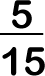 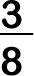 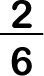 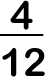 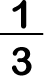 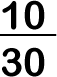 Starter:
Which one is different?
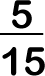 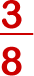 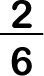 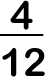 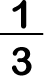 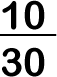 Each of the fractions is equivalent to one third apart from this one. Three ninths is equivalent to one third, not three eighths.
Talking time:
William uses a fraction wall to help him compare one sixth with 
one quarter. Explain how he can do this.









	     .
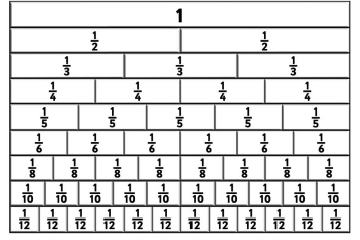 Talking time:
William uses a fraction wall to help him compare one sixth with 
one quarter. Explain how he can do this.









	     .
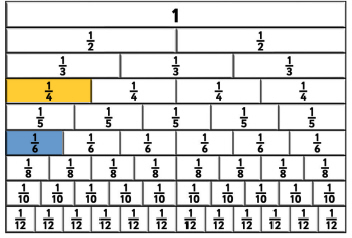 First, William can use the fraction wall to find both fractions. The part that shows one quarter is larger than the part that shows one sixth.
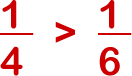 Talking time:
Use the fraction wall to compare one tenth with one eighth.
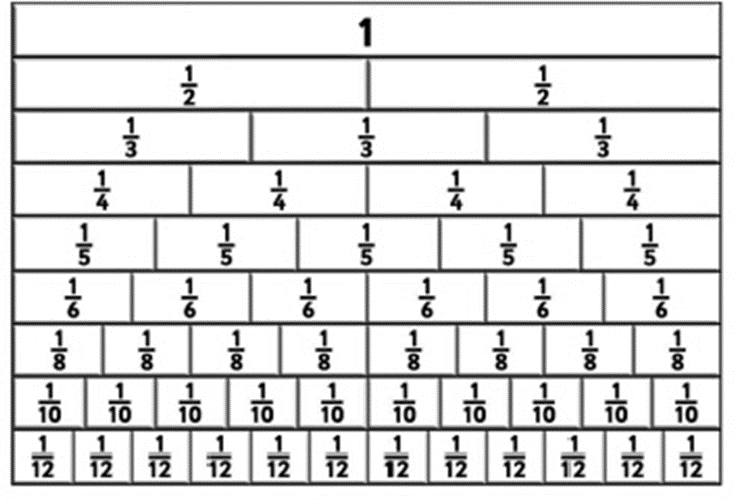 Talking time:
Use the fraction wall to compare one tenth with one eighth.













One tenth is less than one eighth.
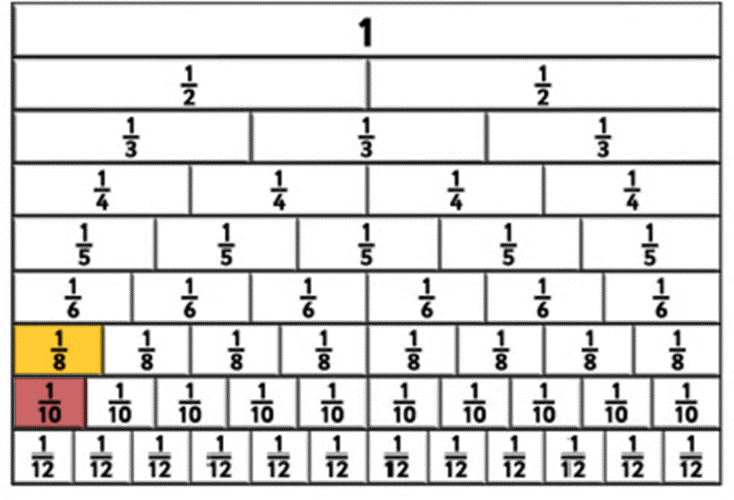 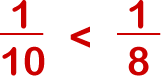 Activity 1:
Use a fraction wall to compare these unit fractions.
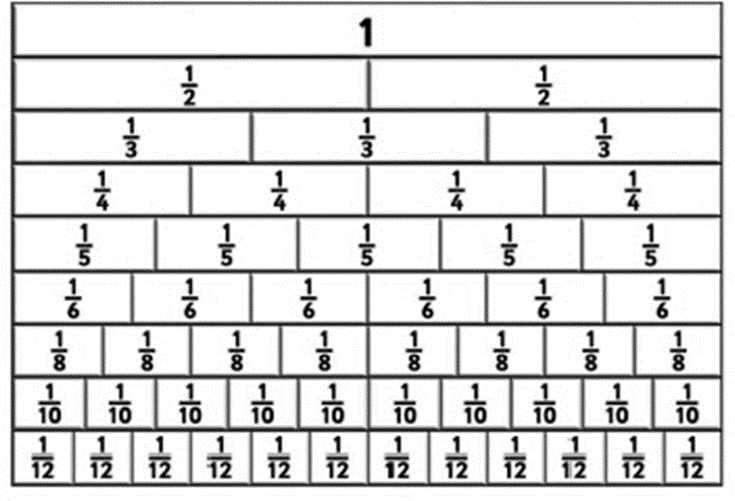 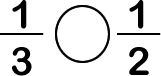 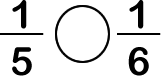 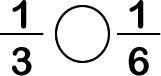 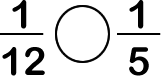 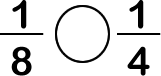 Activity 1:
Use a fraction wall to compare these unit fractions.
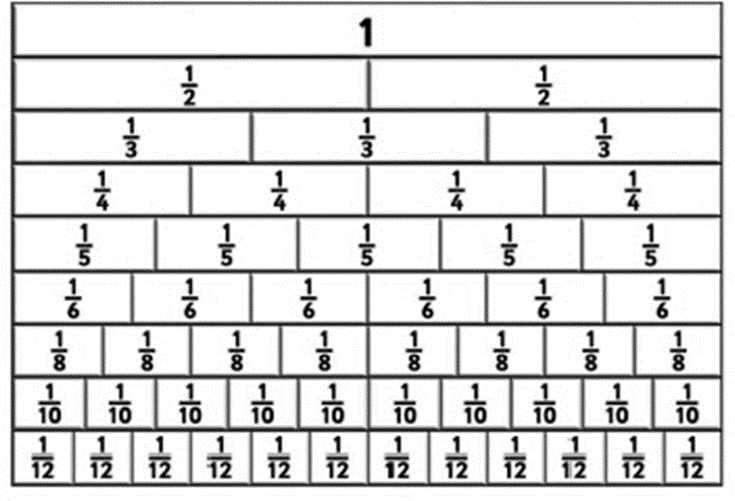 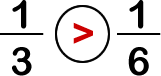 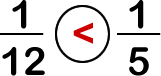 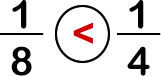 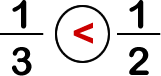 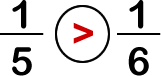 Talking time:
Use your answers to Activity 1 to complete the statement below.










When the numerators of two fractions are the same, the ______ the denominator,
the ______ the fraction (or, the ______ the denominator, the ______ the fraction).
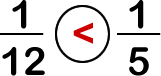 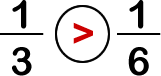 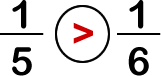 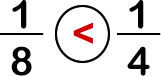 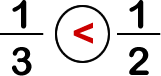 Talking time:
Use your answers to Activity 1 to complete the statement below.










When the numerators of two fractions are the same, the smaller the denominator,
the larger the fraction (or, the larger the denominator, the smaller the
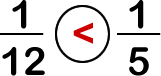 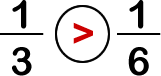 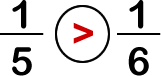 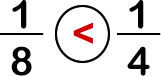 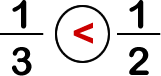 fraction).
Talking time:
How could you use strips of paper to compare three quarters
with one quarter?
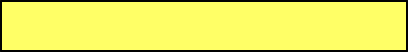 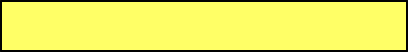 Talking time:
How could you use strips of paper to compare three quarters
with one quarter?
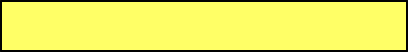 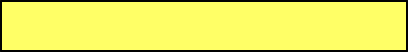 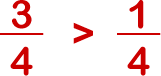 Talking time:
Use strips of paper to compare two fifths with three fifths.
Talking time:
Use strips of paper to compare two fifths with three fifths.
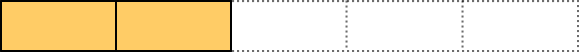 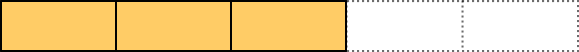 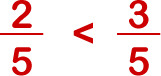 Activity 2:
Use strips of paper to compare each pair of fractions.
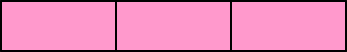 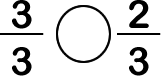 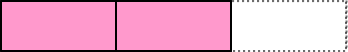 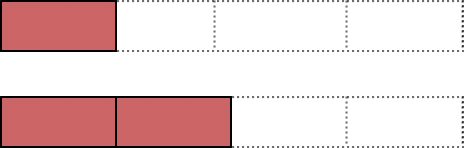 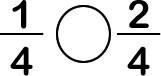 Activity 2:
Use strips of paper to compare each pair of fractions.
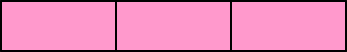 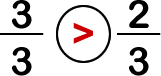 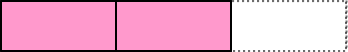 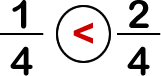 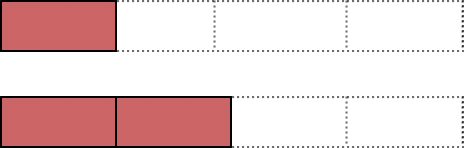 Talking time:
Use your answers to Activity 2 to complete the statement below.










When the denominators of two fractions are the same, the ________ the numerator, the __________ the fraction (or, the _______ the numerator, the _________ the fraction).
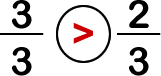 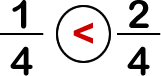 Talking time:
Use your answers to Activity 2 to complete the statement below.










When the denominators of two fractions are the same, the smaller the numerator, the  smaller  the fraction (or, the  larger  the numerator, the 
 larger  the fraction).
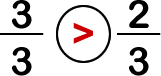 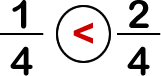 Activity 3:
Hatham says,










Is Hatham correct? Explain your answer.
8 is less than 9,
so I know that
     is less than       .
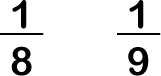 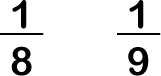 Activity 3:
Hatham says,










Is Hatham correct? Explain your answer.
No – Hatham is not correct. The denominator of a fraction shows the number of equal parts the whole is split into. In the fraction one eighth, the whole is split into eight parts. In the fraction one ninth, the whole is split into nine parts, so the size of those parts is smaller. So, one eighth is greater than one ninth.
8 is less than 9,
so I know that
     is less than       .
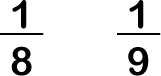 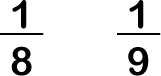 Evaluation:
True or False?

Two fractions have the same numerator, which is 1. 
	The fraction with the largest denominator is the 
	smallest fraction.             	 


b)                     					 
		 										    							
Two fractions have the same denominator. The fraction with the largest
	numerator is the largest fraction.		 

6 is greater than 5, so one sixth is greater than one fifth.		 

 .
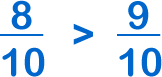 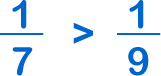 Evaluation:
True or False?

Two fractions have the same numerator, which is 1. 
	The fraction with the largest denominator is the 
	smallest fraction.             	TRUE


b)                     					FALSE
		 										    							
Two fractions have the same denominator. The fraction with the largest
	numerator is the largest fraction.		TRUE	

6 is greater than 5, so one sixth is greater than one fifth.		FALSE

 .                           	              TRUE
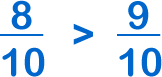 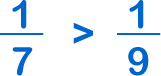 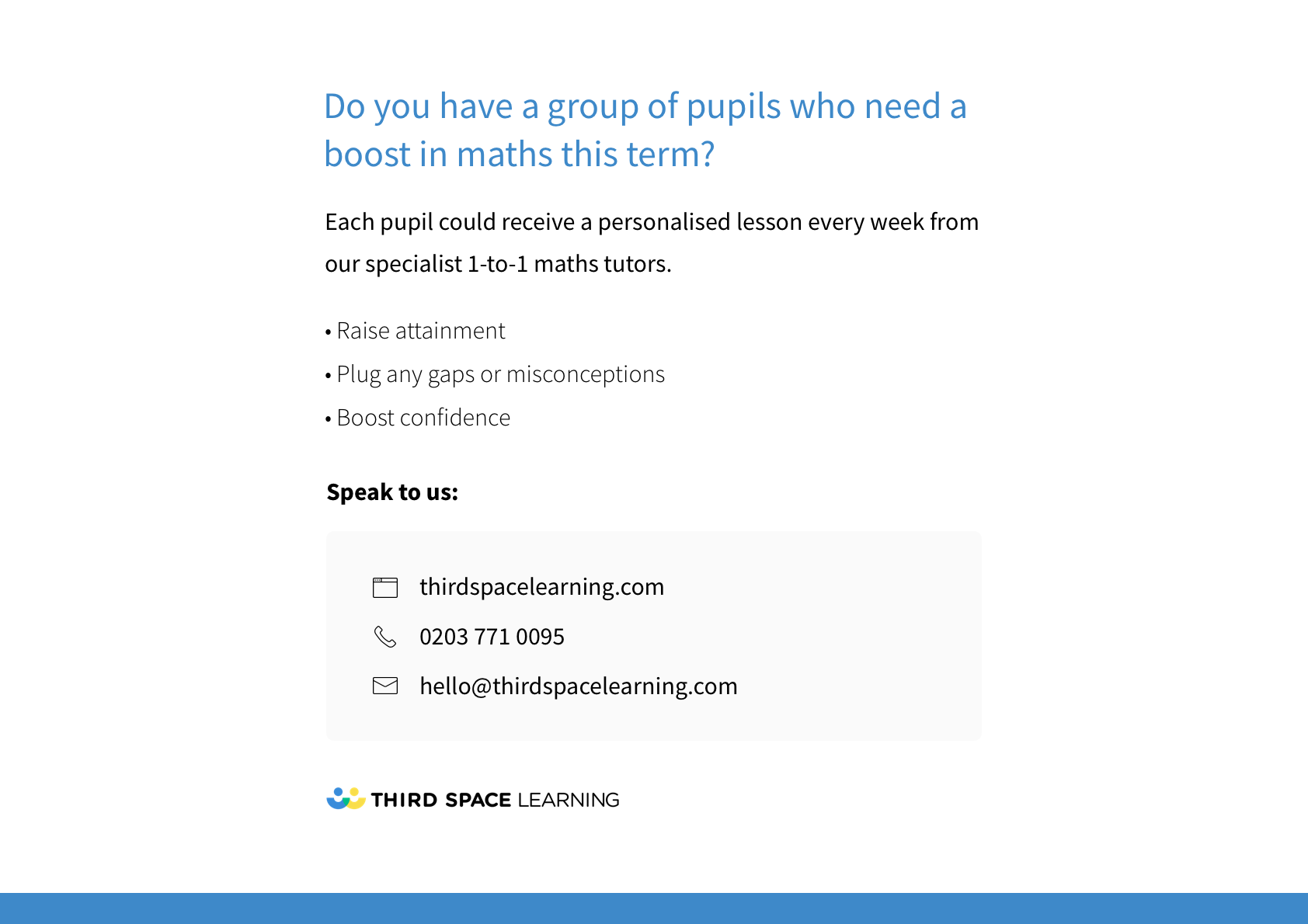